Sus
Brigades & QM Petrl Company
CPT [Name]
DOR 01 NOV 2024 - FA
Field Artillery Officer
5 YEAR CAREER PLAN
Top Three Short Term Career Goals
 Battery Command
 Second Command  
 ACS or Fellowship
Field Army
ASCCs
Corps
ESCs
CABs
School house
TSC
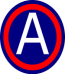 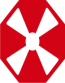 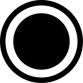 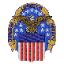 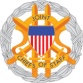 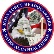 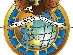 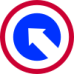 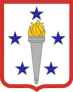 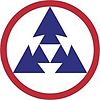 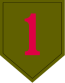 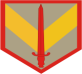 Joint Assignment
Fellow Board
BZ MAJ
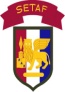 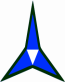 1LT
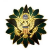 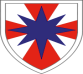 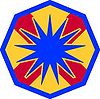 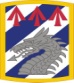 CPT
CPT
CPT
CPT
CPT
CPT
CPT
CPT
CPT
CPT
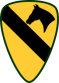 2028
2029
2024
2024
2025
2025
2026
2026
2027
2027
2028
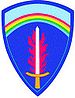 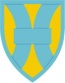 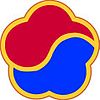 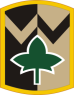 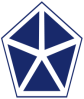 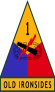 ILE, KS
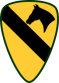 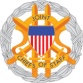 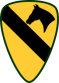 Desired
Career
Path
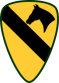 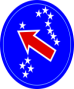 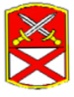 BATTERY COMMAND – Fort Cav
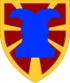 2ND COMMAND – Fort Cav
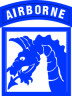 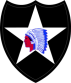 Fellowship - Washington
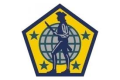 PCS
PCS
BATTALION FSO – Fort Cav
PCS
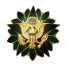 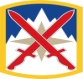 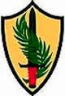 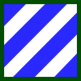 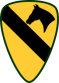 Alternate
Path
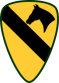 BATTERY COMMAND – Fort Cav
PROJECT WARRIOR –NTC & Fort Sill
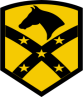 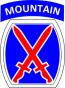 Might deactivate
PCS
BATTALION FSO – Fort Cav
PCS
Spouse’s / Personnel
Path
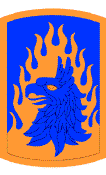 Licensed Counselor
Supervised Hours (3000)
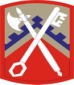 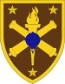 Masters Internship
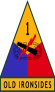 Denotes Job Change
National Guard
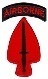 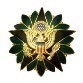 NC Exam & MFT Exam
Licensure
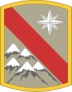 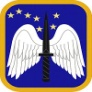 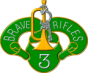 Denotes Key Career Decision Point
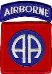 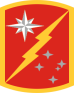 27
27
28
28
29
29
30
30
31
31
32
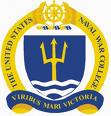 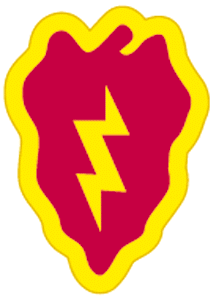 Fort Cav, TX
Fort Cav, TX
Fort Cav, TX
Fort Sill, Ok
Fort Sill, OK
Fort Cav, TX
Fort Cav, TX
7
5
6
6
7
8
8
9
9
10
5
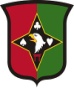 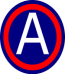 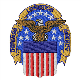 CURRENT PATH
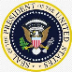 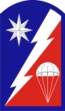 Student
BN FSO
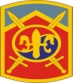 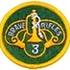 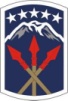 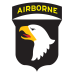 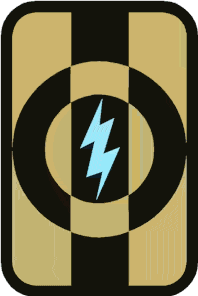 [Speaker Notes: Command and General Staff College, ILE Common Core (ILE-Core)The focus of the 15-week ILE common core course is to establish a common Army operational warfighting culture which prepares all field grade officers for service in division, corps, EAC, and joint staffs. The ILE common core includes courses on leadership, the nature and conduct of war, and principles of combat, combat support, and combat service support.  This is the first portion of the 10-month CGSC course or is the stand-alone course taught at satellite campuses (Fort Belvoir, Fort Lee, Redstone Arsenal and Fort Gordon).

Industrial College of the Armed Forces (ICAF)The mission of this course is to prepare selected military officers and civilians for senior leadership and staff positions. It deals with the resource component of national power, places special emphasis on materiel acquisition and joint logistics, and focuses on their integration into national security strategy for peace and war. The academic program emphasizes postgraduate, executive-level education rather than training, and enduring principles and concepts rather than transient contemporary events. Structured to emphasize active learning, the curriculum employs the case method and is complemented by extensive student reading, written and oral presentations, classroom analyses, lectures by faculty members and prominent outside authorities, and a field study program. Graduates earn a master's degree in National Resource Strategy.]
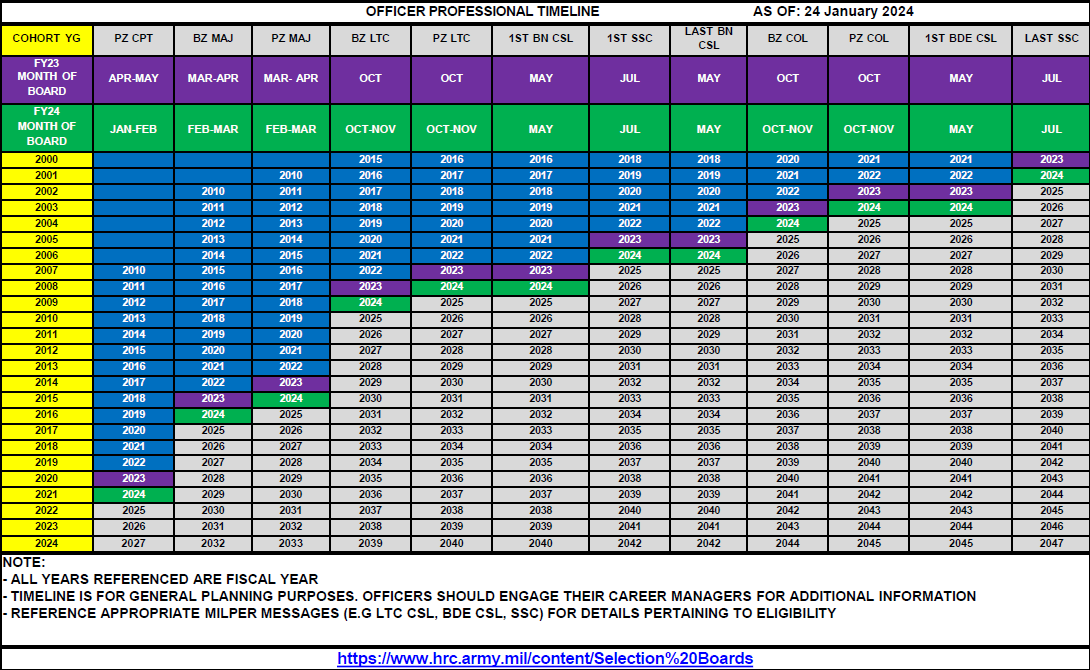 Broadening Timeline
36 MO TOUR
(18-24 MO KD  TIME)
C  C  C
SSC
B  O  L  C
MAJ  BROAD
CPT  BROAD
KEY ASSIGNMENT
36 MONTHS
LTC CSL
ILE
BROAD / FBC
5 yrs
10 yrs
15 yrs
20 yrs
EXPERIENCE AND EXPERTISE
LTC PSB
LTC CSL
POST BN CMD  BROADENING
JOINT  NOMINATIVE  HIGHER STAFF  FELLOWSHIPS  CTC
MAJ  PSB
POST MAJ KD  BROADENING
OC/T
SSC
ROTC APMS  JOINT POSITIONS
1st Army  FELLOWSHIPS
FACCC
BATTALIO  N       COMMAN  D
POST COMMAND  BROADENING
BN S3/XO  BRIGADE FSO  BDE S3/XO
CGSC
SGI
CTC/1st Army  ROTC APMS  USMA  FELLOWSHIP
BATTALION
CPT PSB
FIRE SUPPORT OFFICER  FIRE DIRECTION  OFFICER
PLATOON LEADER
STAFF
BATTALION FSO  CO COMMAND
LIEUTENANT ~4 YRS
CAPTAIN~6 YRS
LIEUTENANT COLONEL
MAJOR ~7 YRS
Objective: a broad range of experiences that provide officers fundamentally different perspectives of the Army as an  element of strategic landpower
Experience compounds over a career between tactical, operational and broadening assignments.
PME at right time preserves opportunities for KD and broadening assignments.
Balance the needs of the Army (readiness), the Field Artillery (progression IAW AR 600-3) and the Officer (preference).
Serve in multiple formations and echelons (operating, generating, and joint force) to diversify professional experience.
Growing Strategic Leaders
Balancing Key & Developmental Assignments with Broadening Opportunities
~ 10.5 yrs
~ 22 yrs
~ 16 yrs
~ 2 yrs
~ 4 yrs
BROAD / FBC
SSC
ILE
BOLC
KEY ASSIGNMENT
CCC
36 MO TOUR 
(12-18 MO KD TIME)
CPT
 Broad
36 MO TOUR
(18-24 MO KD TIME)
MAJ
Broad
LTC CSL
COL CSL
COL
Broad  / 
FBC
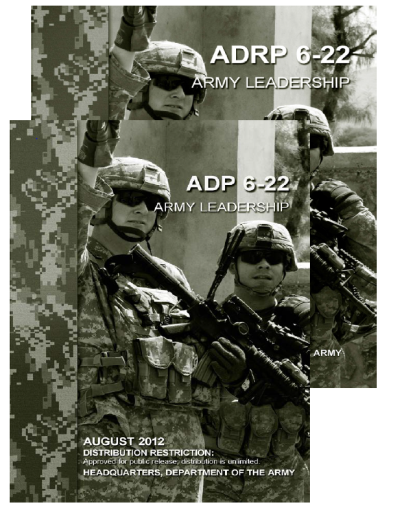 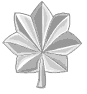 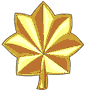 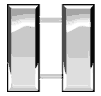 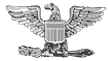 ~ 10.5 yrs
~ 22 yrs
~ 16 yrs
ENTERPRISE

Officers Prepared to Effectively Operate at DA, ACOM, ASCCs, Joint, and COCOMS
MAJOR

 Joint
 Army Staff
 COCOM
 ACOM / ASCC
LIEUTENANT COLONEL 

 Joint
 OCLL
 Army Staff
 Joint Staff
 ACOM / ASCC
CAPTAIN

 Fellowship
 TRADOC
 Project Warrior
 Army Staff
 ACS
 TWI
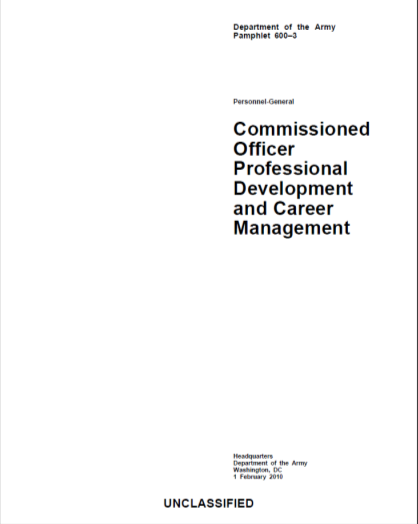 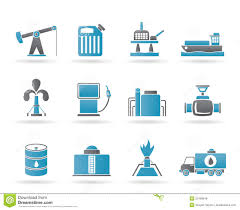 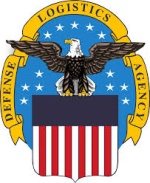 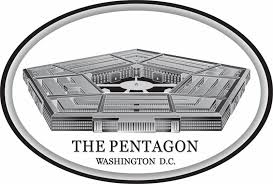 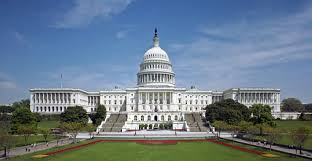 [Speaker Notes: -Balancing Key & Developmental assignments with Broadening opportunities
Pin on dates
CPTs and MAJs Broadening 
Interns and Fellowships]
(13A / FA)
 DIVARTY, 1CD  – YG 2020
AS OF: 30 OCT 24
Professional >
ASP3 Board
PZ LTC Board/
BZ BCAP
BZ LTC Board
PZ LTC Board
Promoted to MAJ
(July 2023)
DIVARTY Staff
BN XO (Tentative)
DIVARTY XO (Tentative)
CoA 2: Joint Assignment
CoA 2: Nominative Assignment
’25
‘26
’27
’28
’29
’30
’31
Personal >